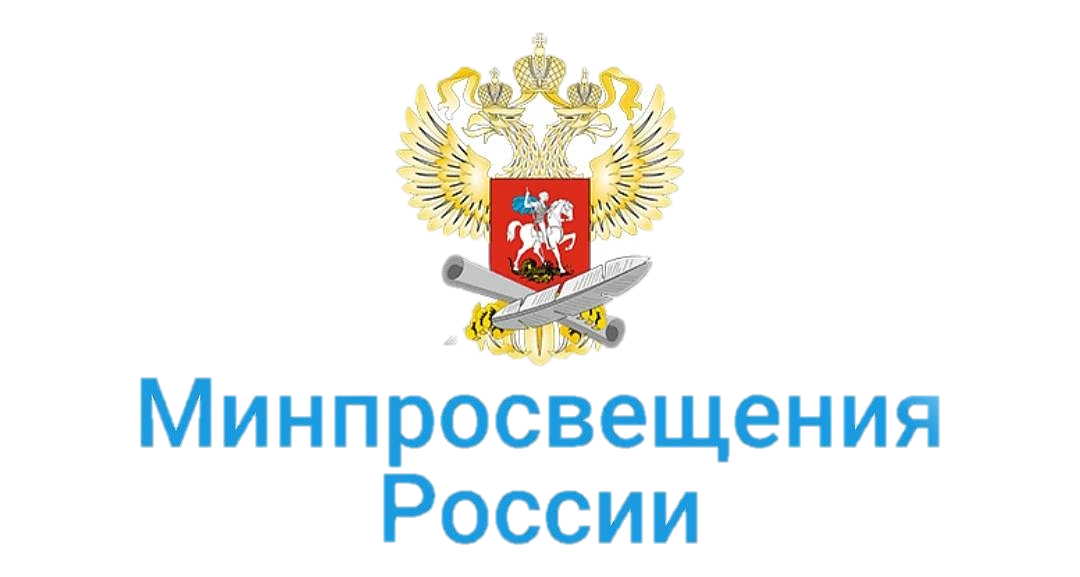 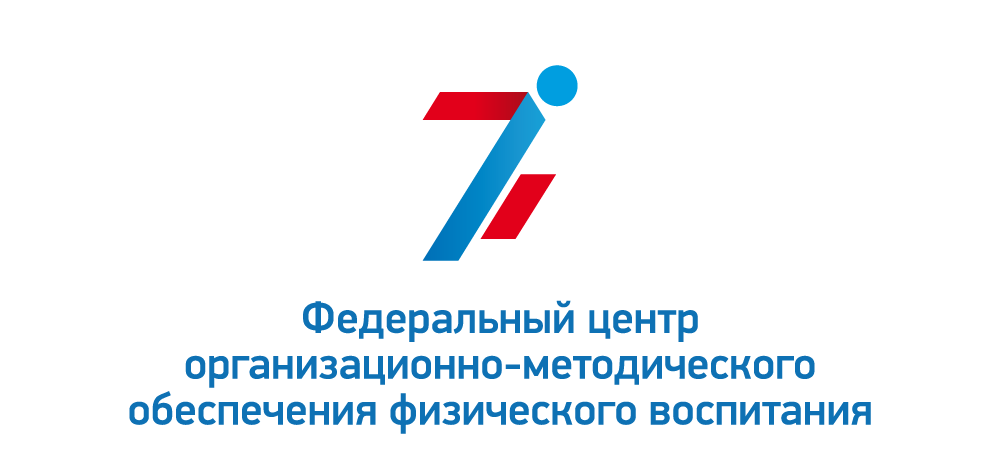 Всероссийские спортивные соревнования (игры) школьников 
«Президентские состязания», «Президентские спортивные игры» и Всероссийские спортивные игры школьных спортивных клубов 
в 2020/2021 учебном году
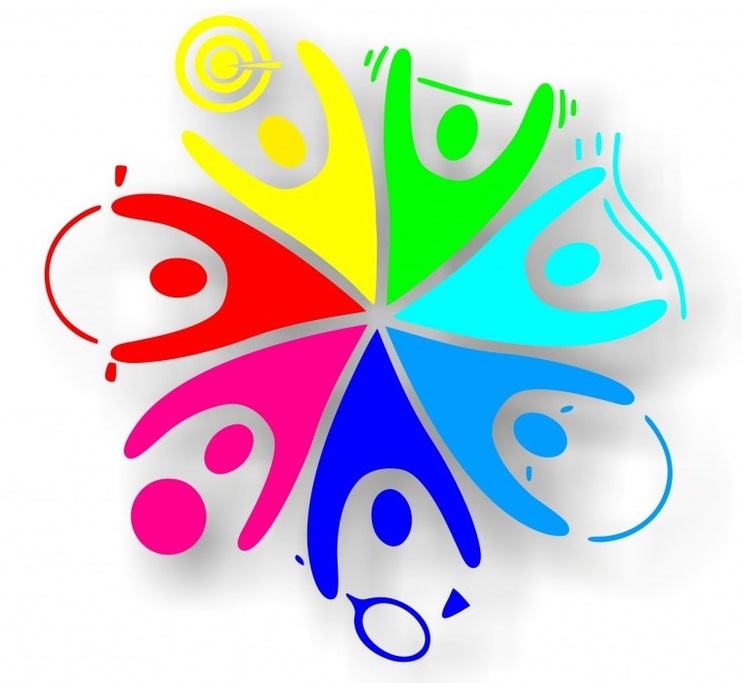 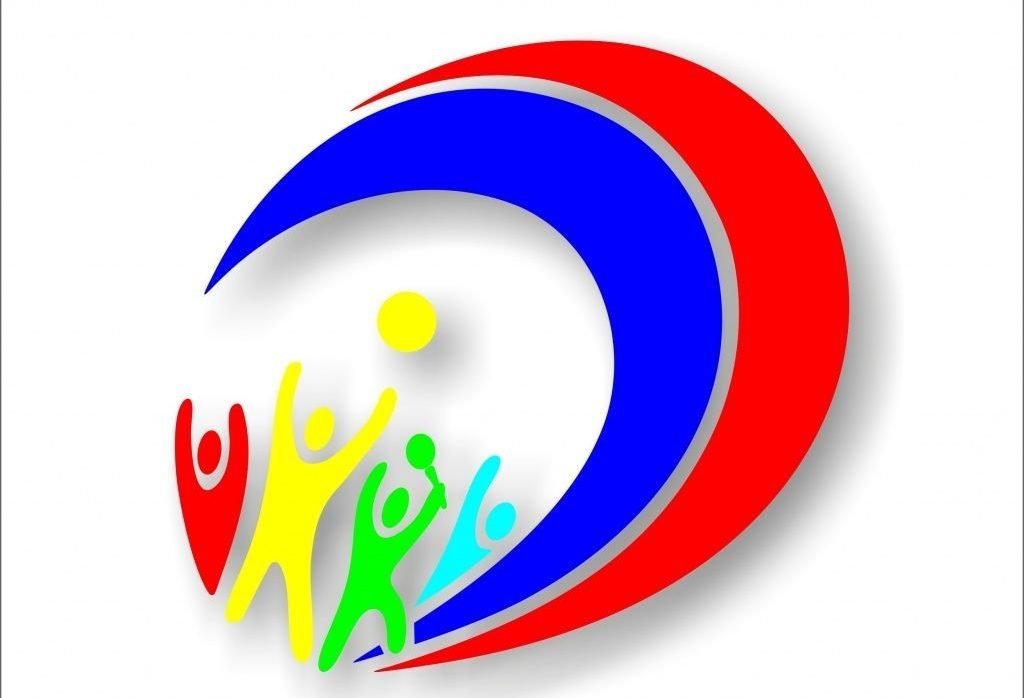 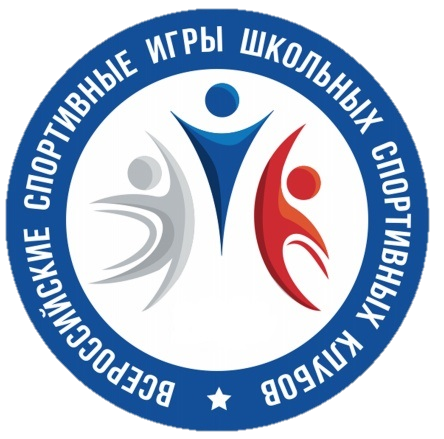 1
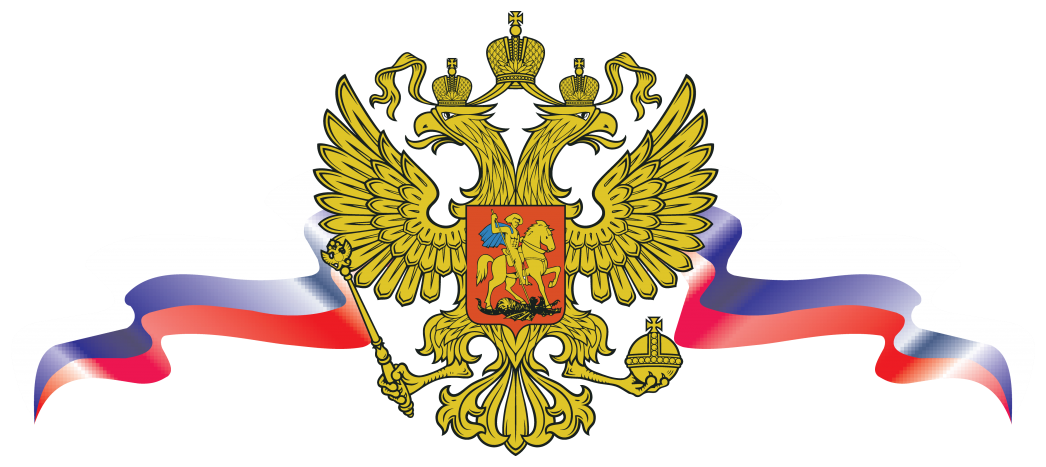 Законодательные  аспекты
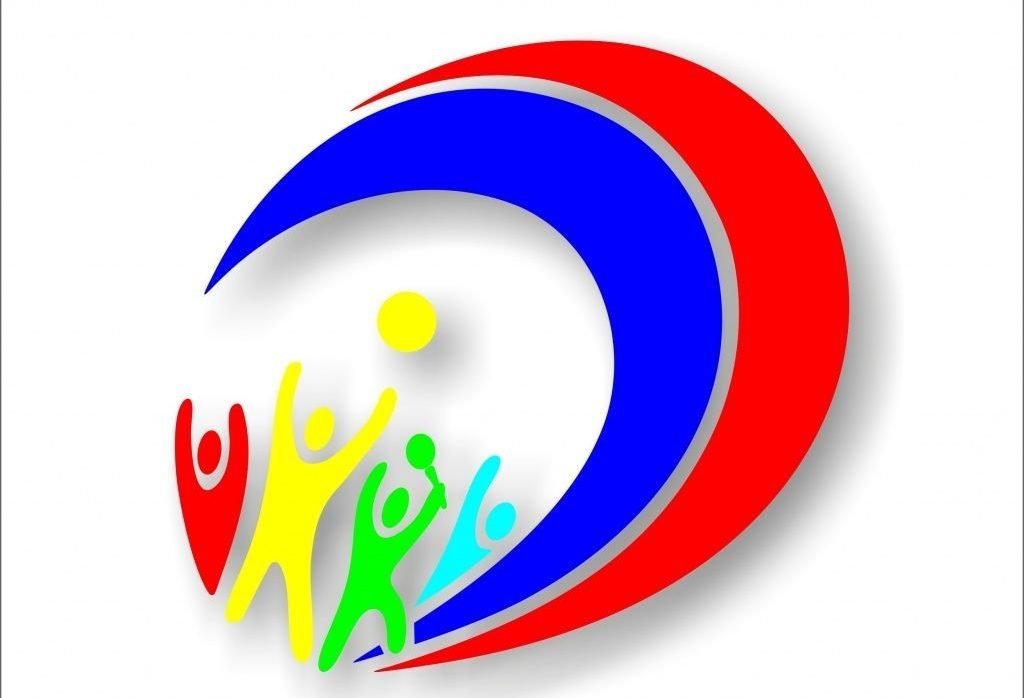 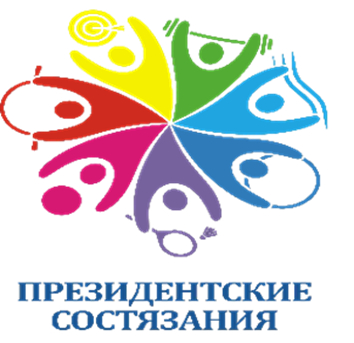 Указ Президента Российской Федерации от 30 июля 2010 г. № 948 «О проведении всероссийских спортивных соревнований (игр) школьников».

«Президентские состязания» и «Президентские спортивные игры» подлежат обязательному ежегодному включению в планы физкультурных и спортивных мероприятий субъектов Российской Федерации и муниципальных образований (распоряжение Правительства Российской Федерации от 24 ноября 2015 г. № 2390-р)
«Президентские состязания» и «Президентские спортивные игры»
являются основой национальной системы физкультурно-спортивного воспитания подрастающего поколения, направленной на совершенствование физической подготовки школьников, их массовое привлечение к занятиям физической культурой и спортом, а также формирование у детей и подростков здорового образа жизни.
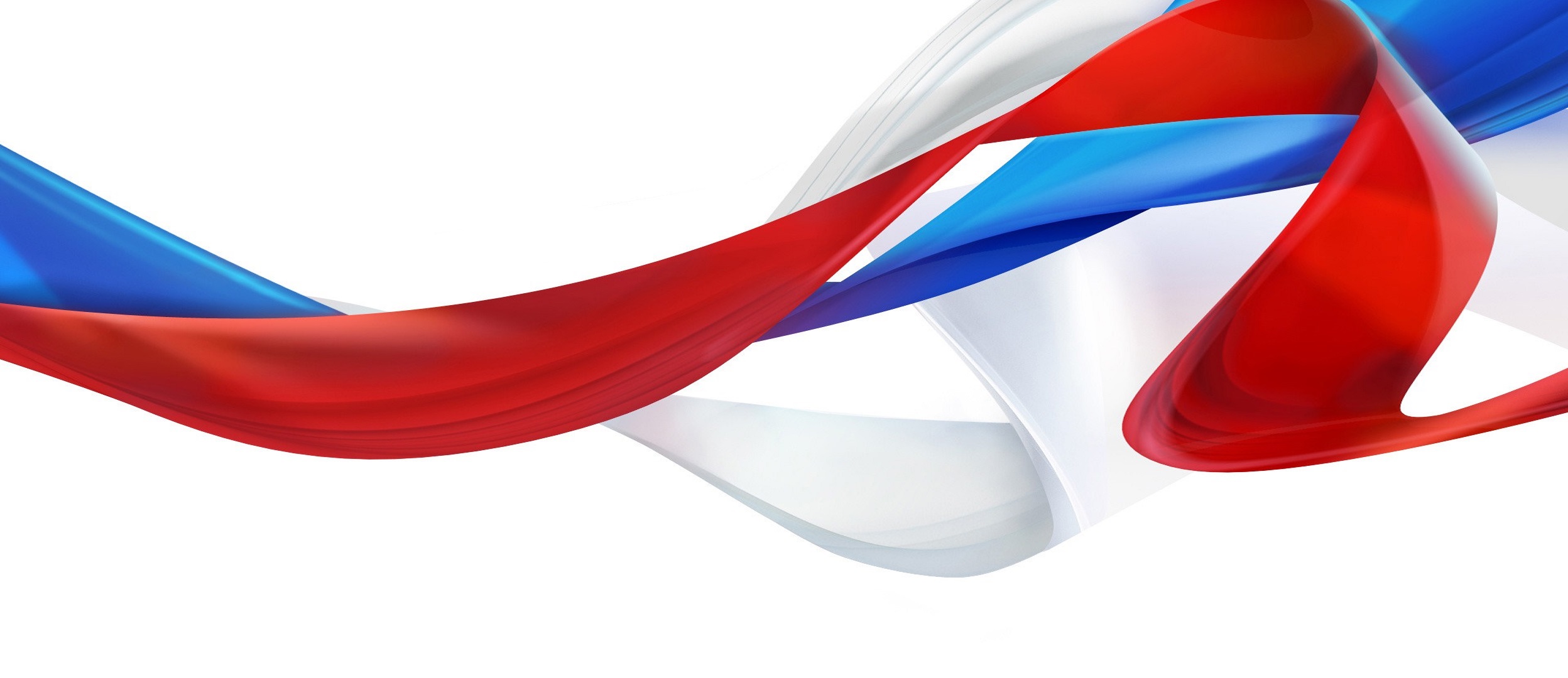 2
Всероссийские спортивные соревнования (игры) школьников
«Президентские состязания» И «Президентские спортивные игры»
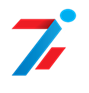 укрепление здоровья, вовлечение детей в систематические занятия физической культурой и спортом, развитие всесторонне гармонично развитой личности, выявление талантливых детей
ЦЕЛЬ
ЗАДАЧИ
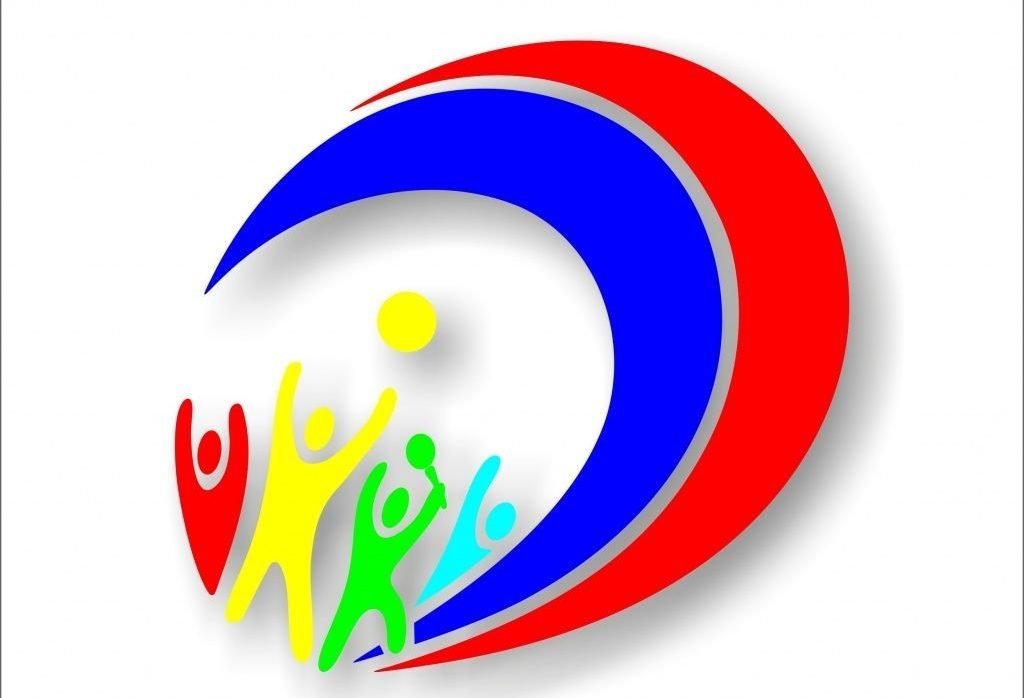 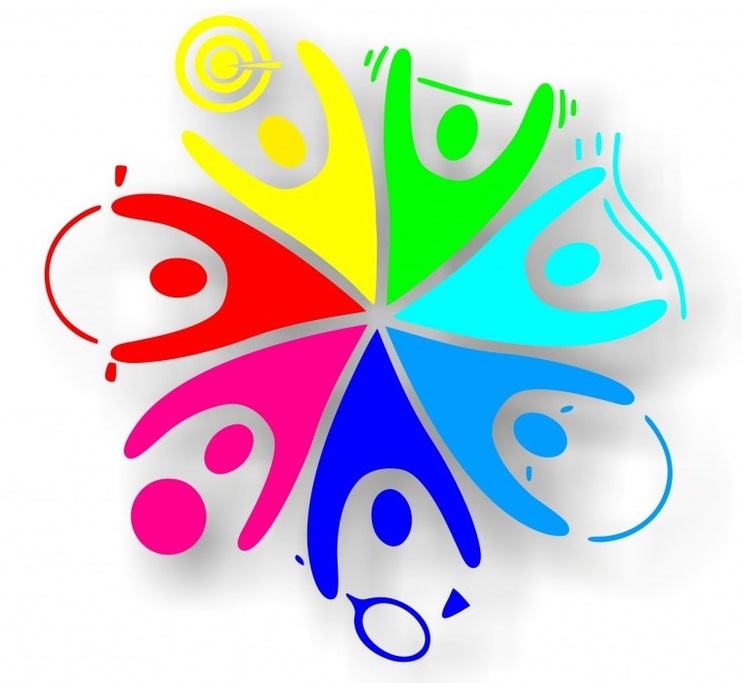 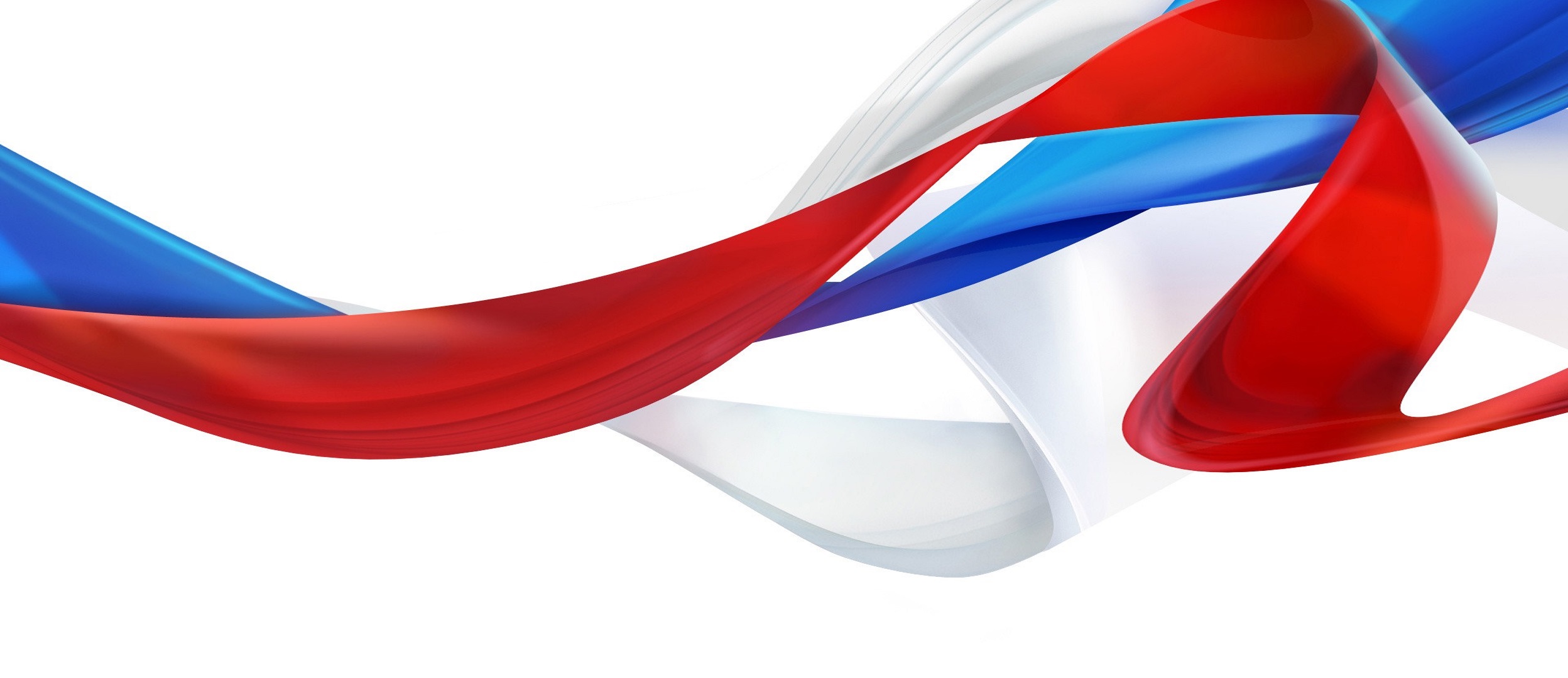 3
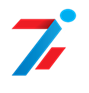 Всероссийские спортивные соревнования (игры) школьников
«Президентские состязания» И «Президентские спортивные игры»
в 2020/2021 учебном году
Участники
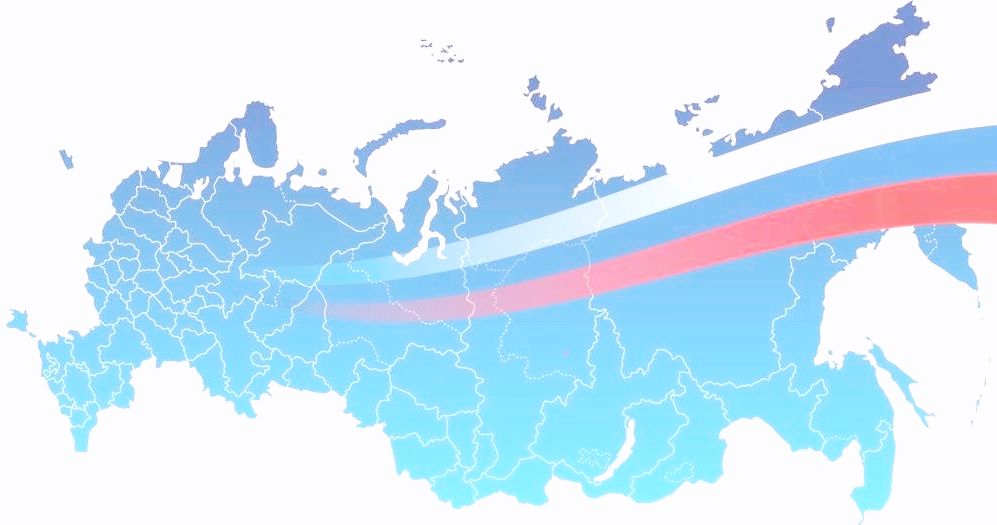 Этапы
Всероссийский
Региональный
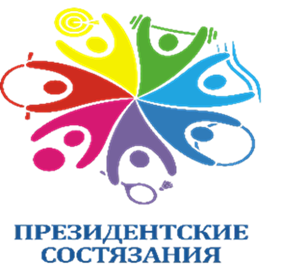 Муниципальный
Школьный
Сроки проведения
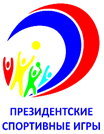 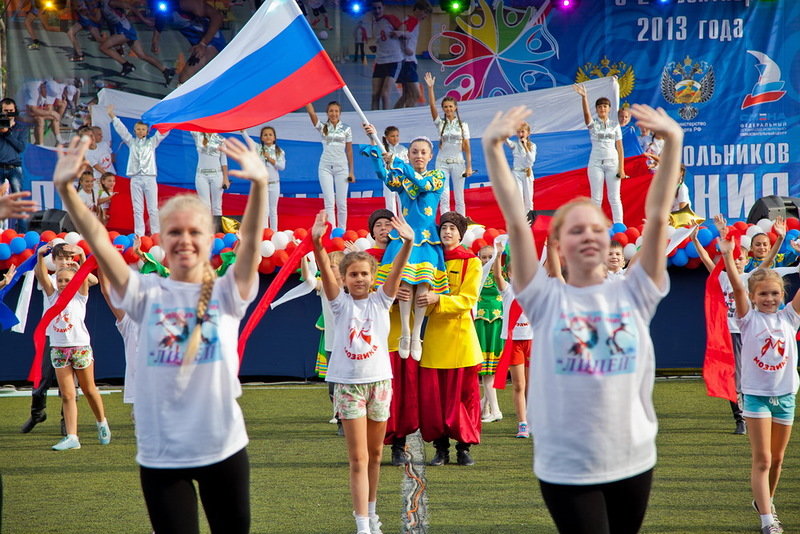 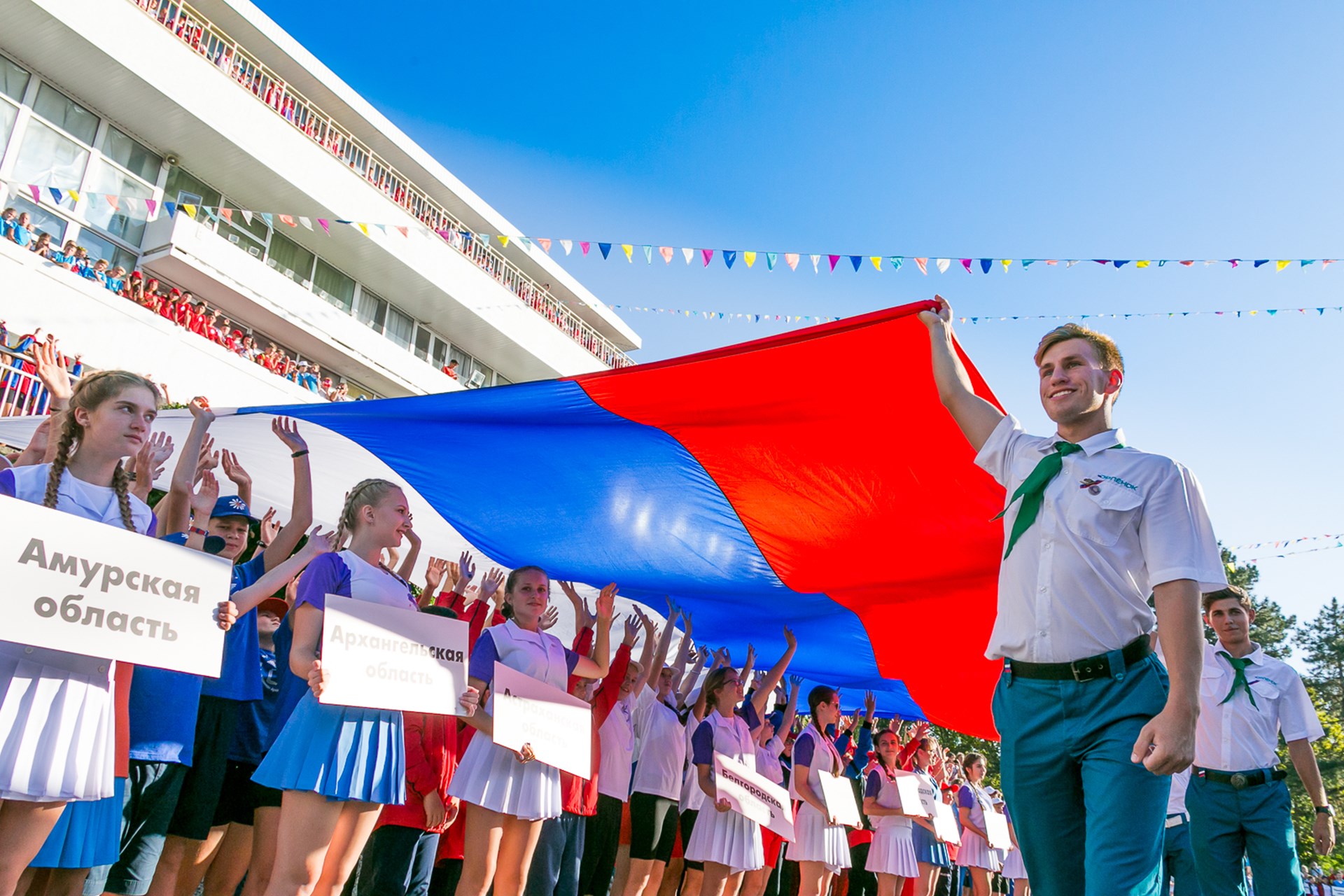 4
Всероссийские спортивные соревнования (игры) школьников
«Президентские состязания» И «Президентские спортивные игры»
в 2020/2021 учебном году
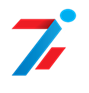 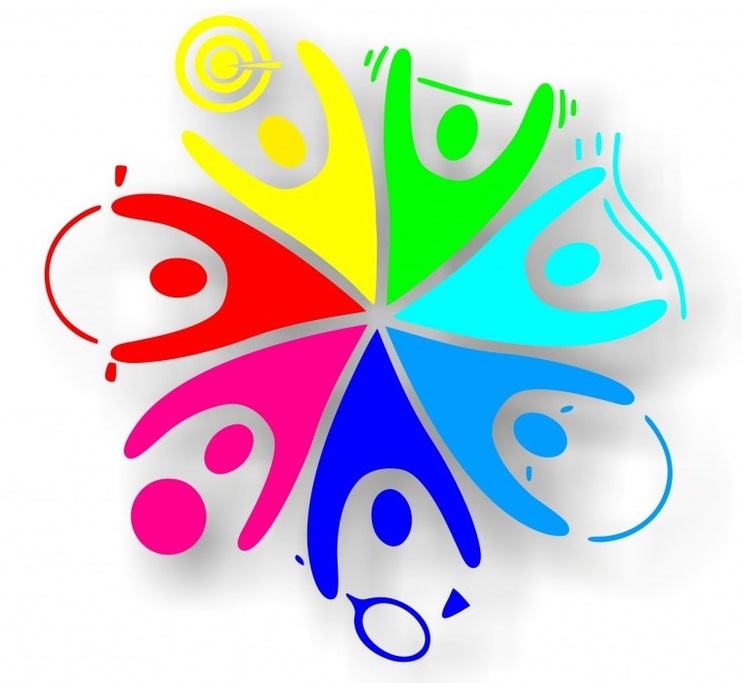 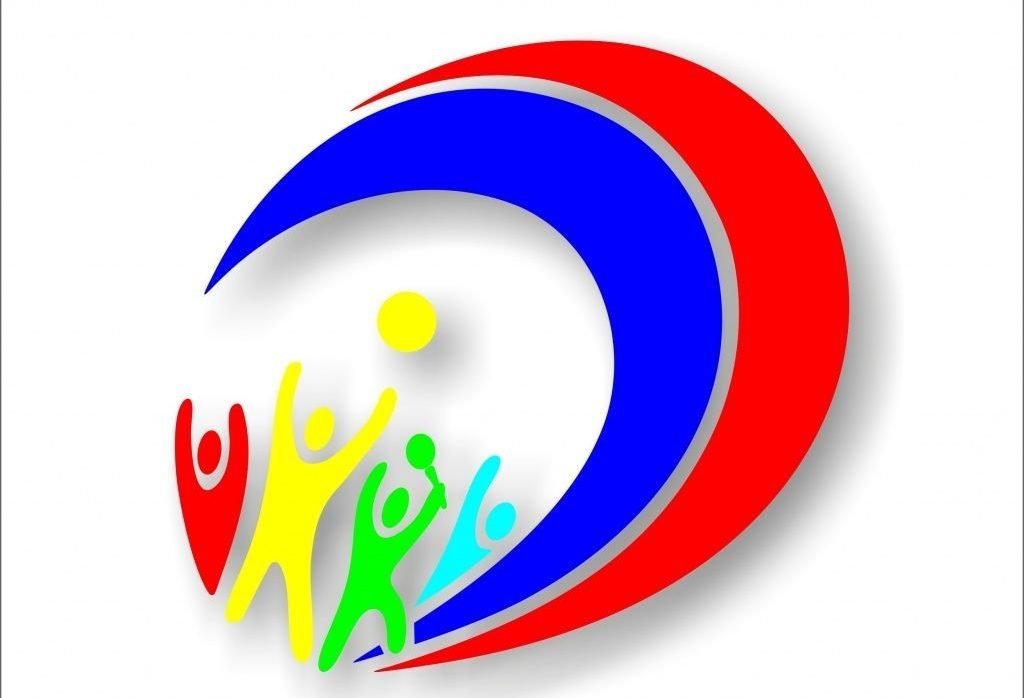 ПРОГРАММА Президентских состязаний
ПРОГРАММА 
Президентских спортивных игр
На II и III этапах Президентских состязаний обязательно проведение всех обязательных видов программы (спортивное многоборье (тесты), творческий конкурс, теоретический конкурс, эстафетный бег).
На II и III этапах Президентских спортивных игр обязательно проведение всех обязательных видов программы (баскетбол 3х3, волейбол, лёгкая атлетика, настольный теннис).
5
Для проведения I, II и III этапов 
Президентских состязаний и Президентских спортивных игр:
создаются школьные, муниципальные и региональные организационные комитеты, составы которых утверждаются организаторами этапов;
разрабатываются соответствующие положения о соревнованиях с учётом климатических условий и национальных традиций региона страны;
формируются соответствующие судейские коллегии, которые определяют систему проведения и организуют соревнования, определяют победителей и призёров этапов, рассматривают протесты участников соревнований.
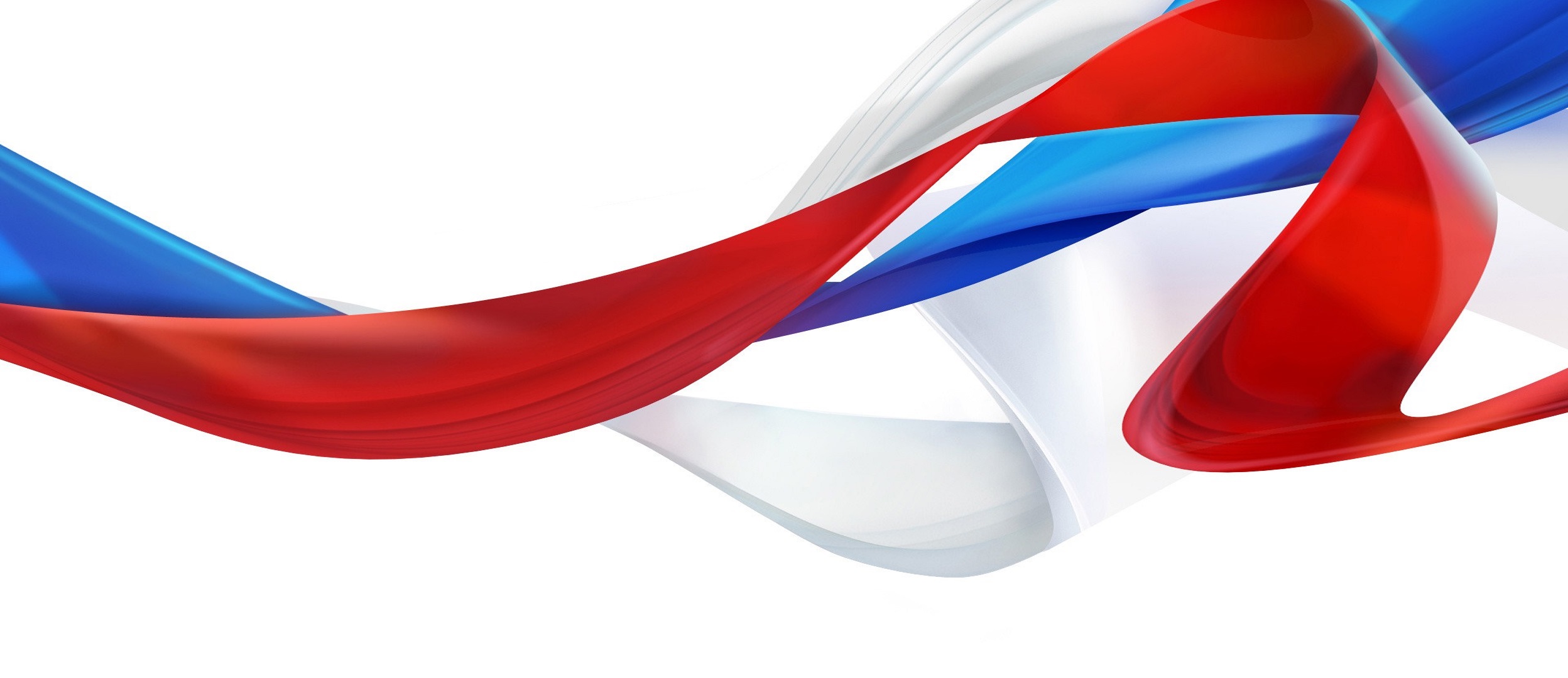 6
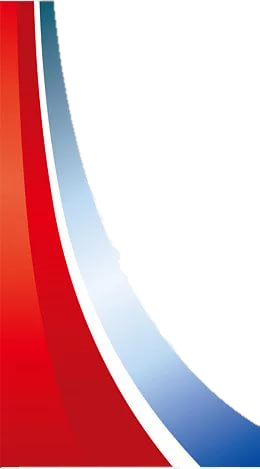 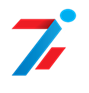 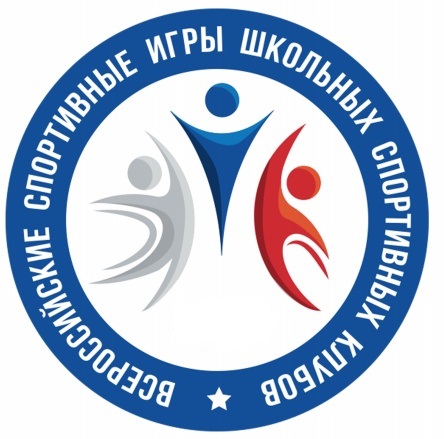 ЦЕЛЬ
Всероссийские спортивные ИГРЫ 
школьных спортивных клубов
укрепление здоровья, вовлечение обучающихся в систематические занятия физической культурой и спортом, пропаганда здорового образа жизни, гражданское и патриотическое воспитание, выявление талантливых детей
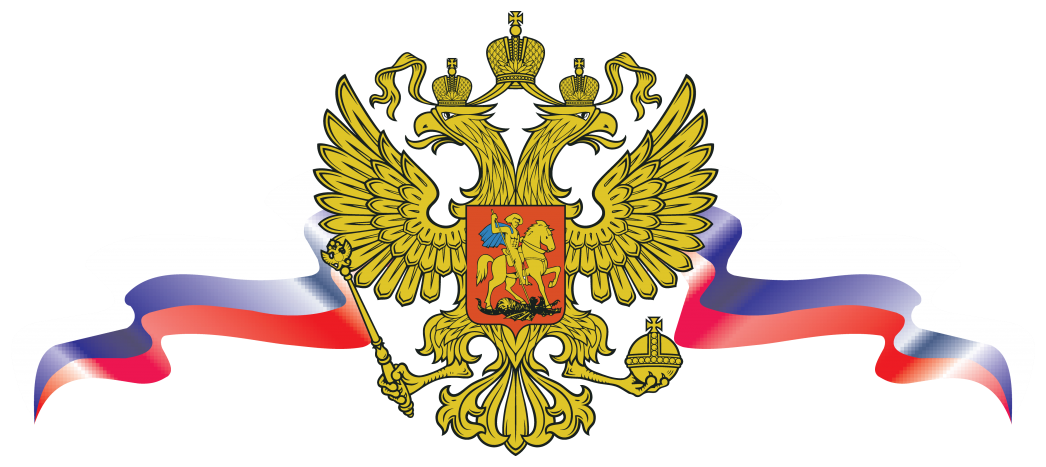 ВСЕРОССИЙСКИЕ СПОРТИВНЫЕ ИГРЫ ШКОЛЬНЫХ СПОРТИВНЫХ КЛУБОВ 
проводятся в соответствии с Указом Президента Российской Федерации от 29 мая 2017 г. № 240 «Об объявлении в Российской Федерации Десятилетия детства» и пунктом 3.2 поручения Правительства Российской Федерации от 10 декабря 2014 г. № АД-П12-197пр о развитии сети школьных спортивных клубов
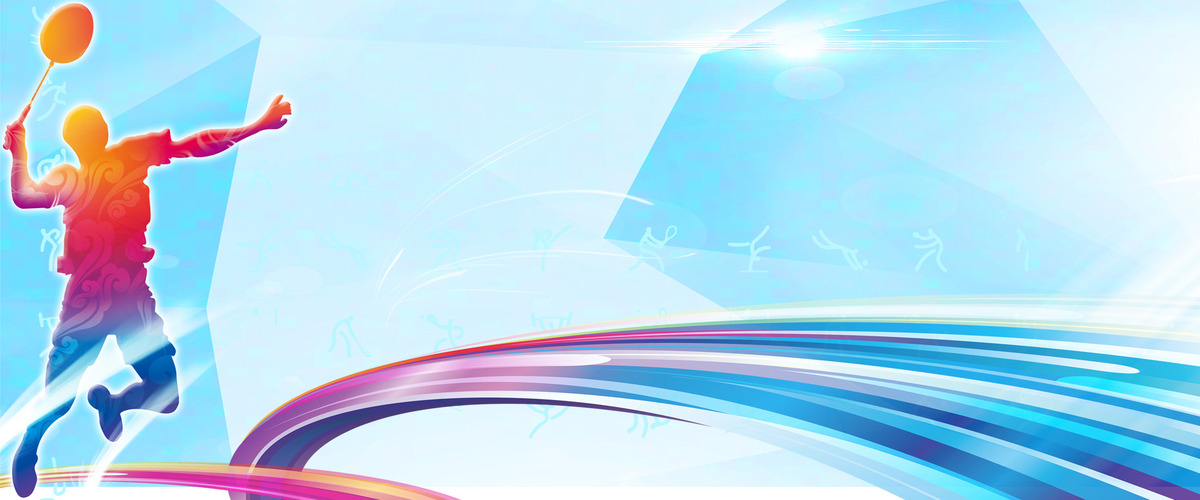 ЗАДАЧИ
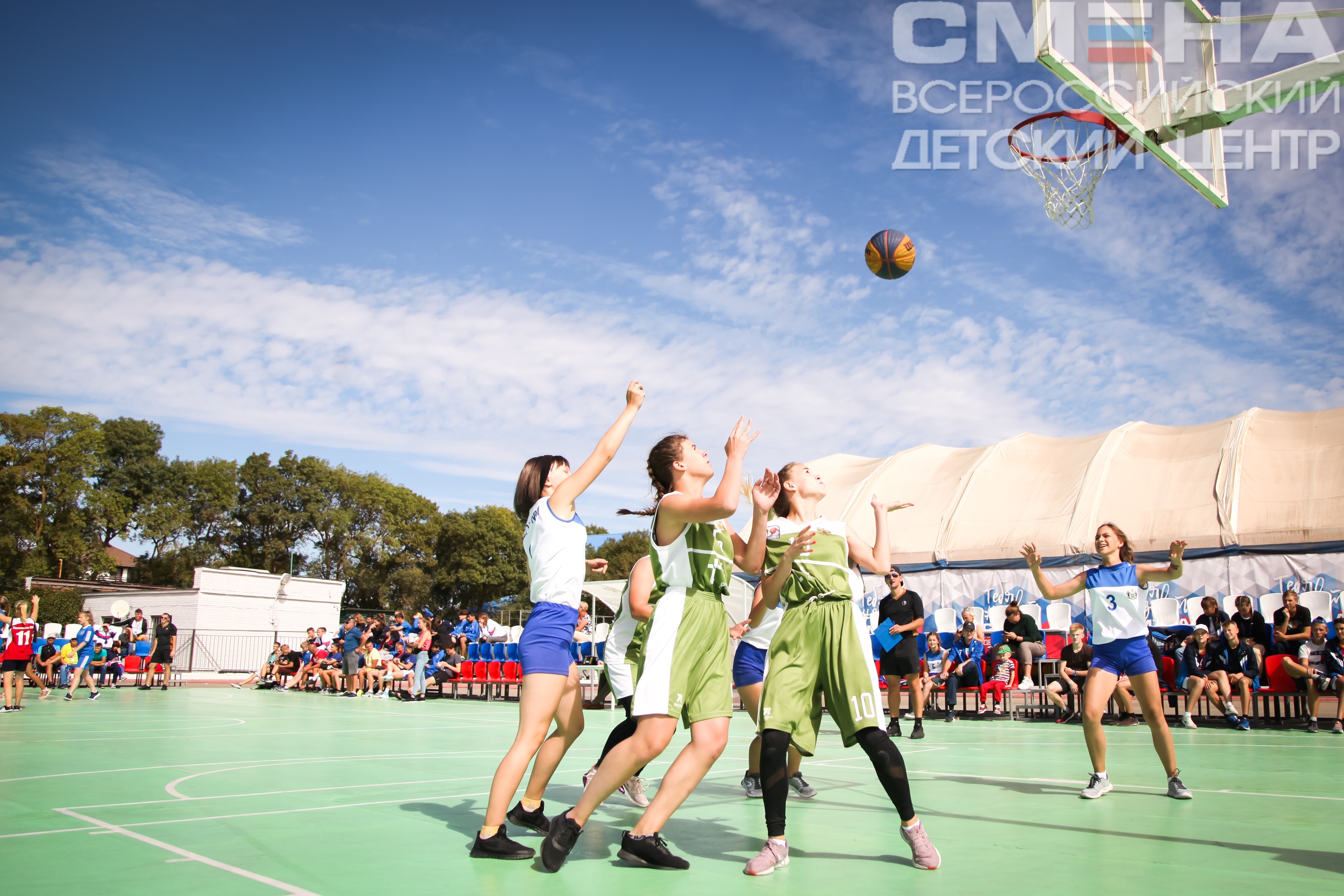 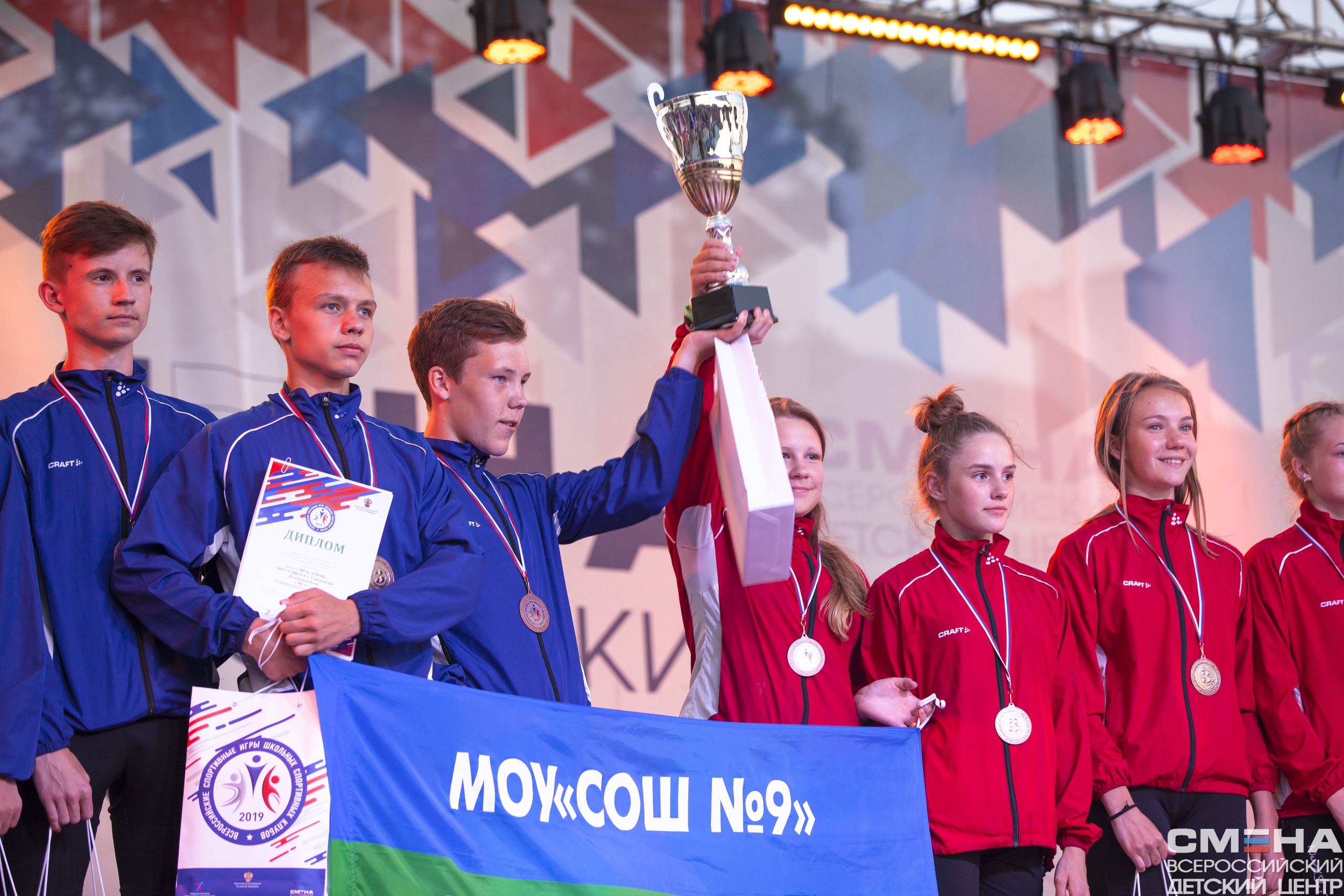 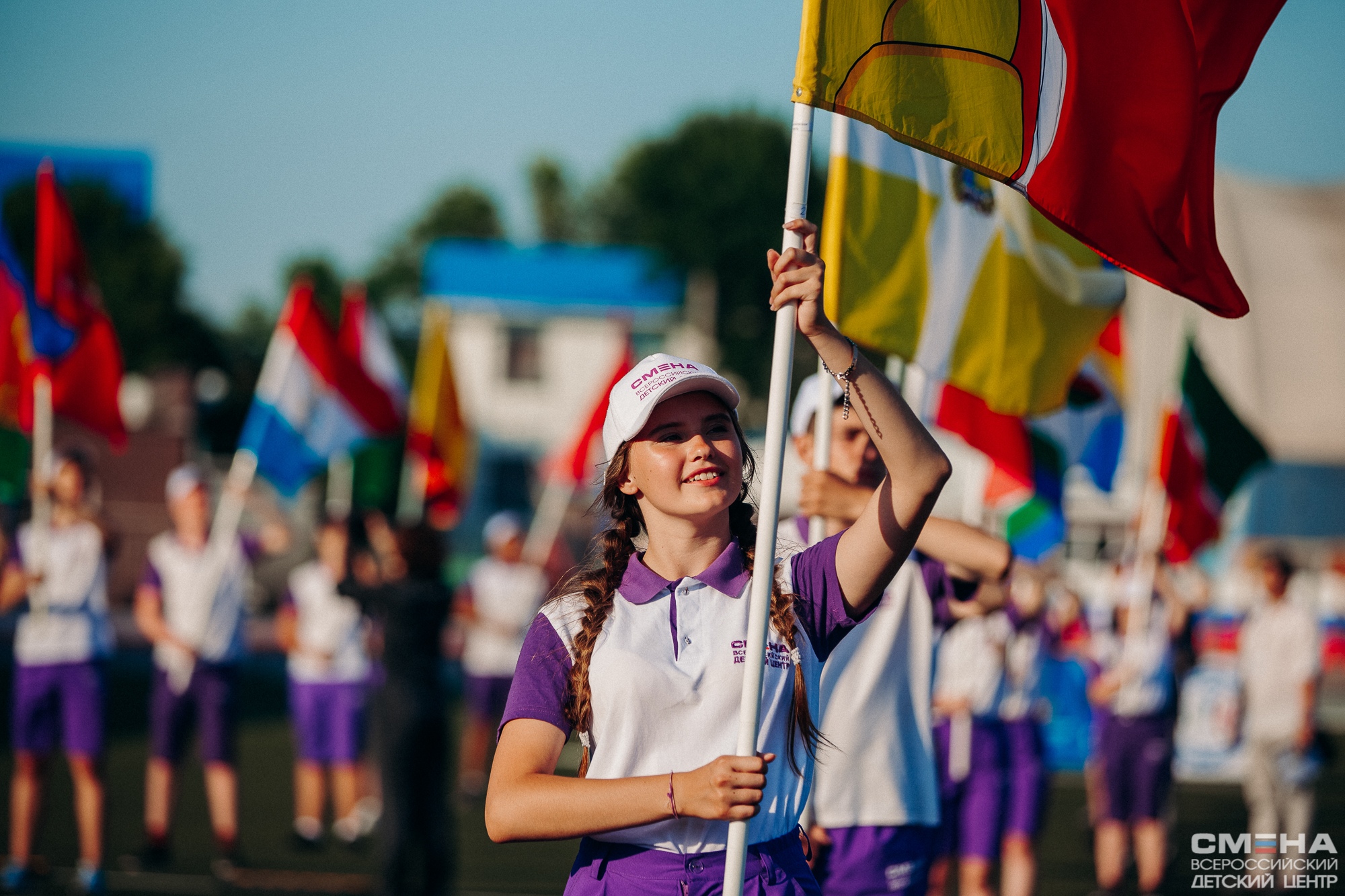 7
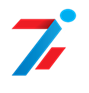 ВСЕРОССИЙСКИЕ СПОРТИВНЫЕ ИГРЫ ШКОЛЬНЫХ СПОРТИВНЫХ КЛУБОВ
В 2020/2021 учебном году
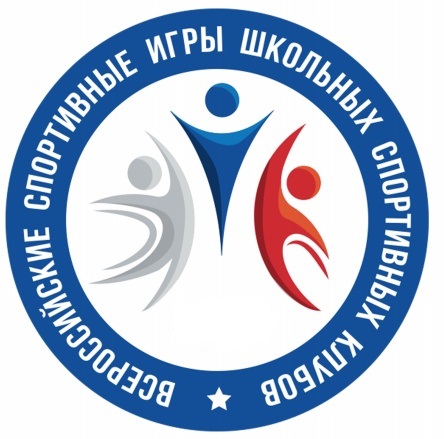 В играх ШСК принимают участие команды школьных спортивных клубов  общеобразовательных организаций
Всероссийский
Этапы
Региональный
Муниципальный
Школьный
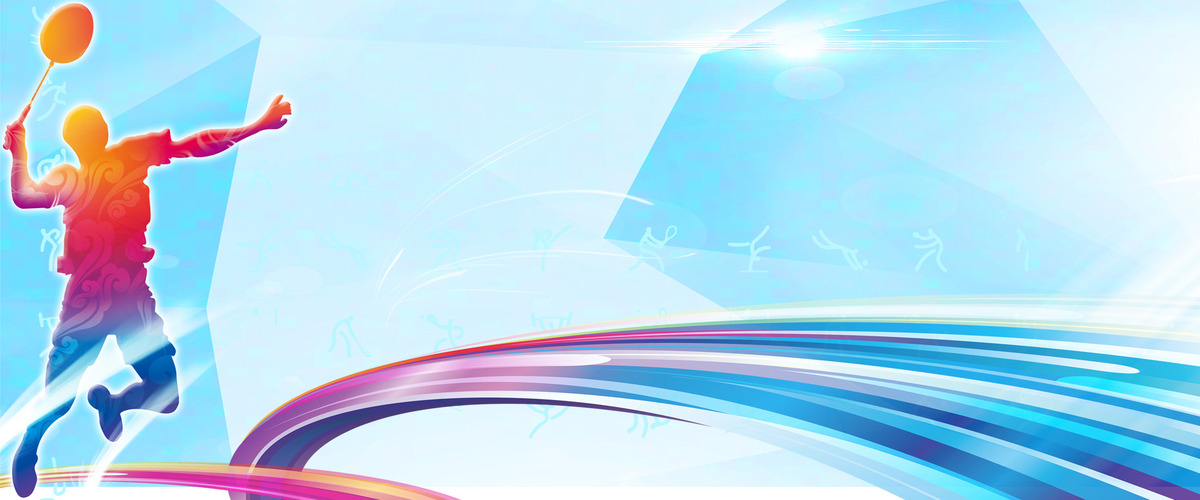 Состав команды: 16 человек 
(8 девушек, 8 юношей)
Возраст участников: 14-15 лет
Сроки проведения
8
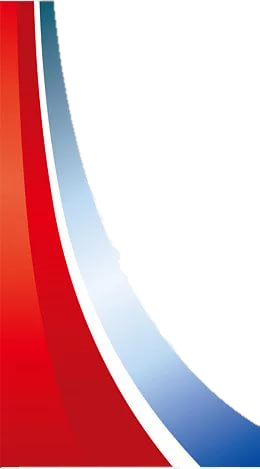 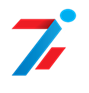 ВСЕРОССИЙСКИЕ СПОРТИВНЫЕ ИГРЫ ШКОЛЬНЫХ СПОРТИВНЫХ КЛУБОВ
В 2020/2021 учебном году
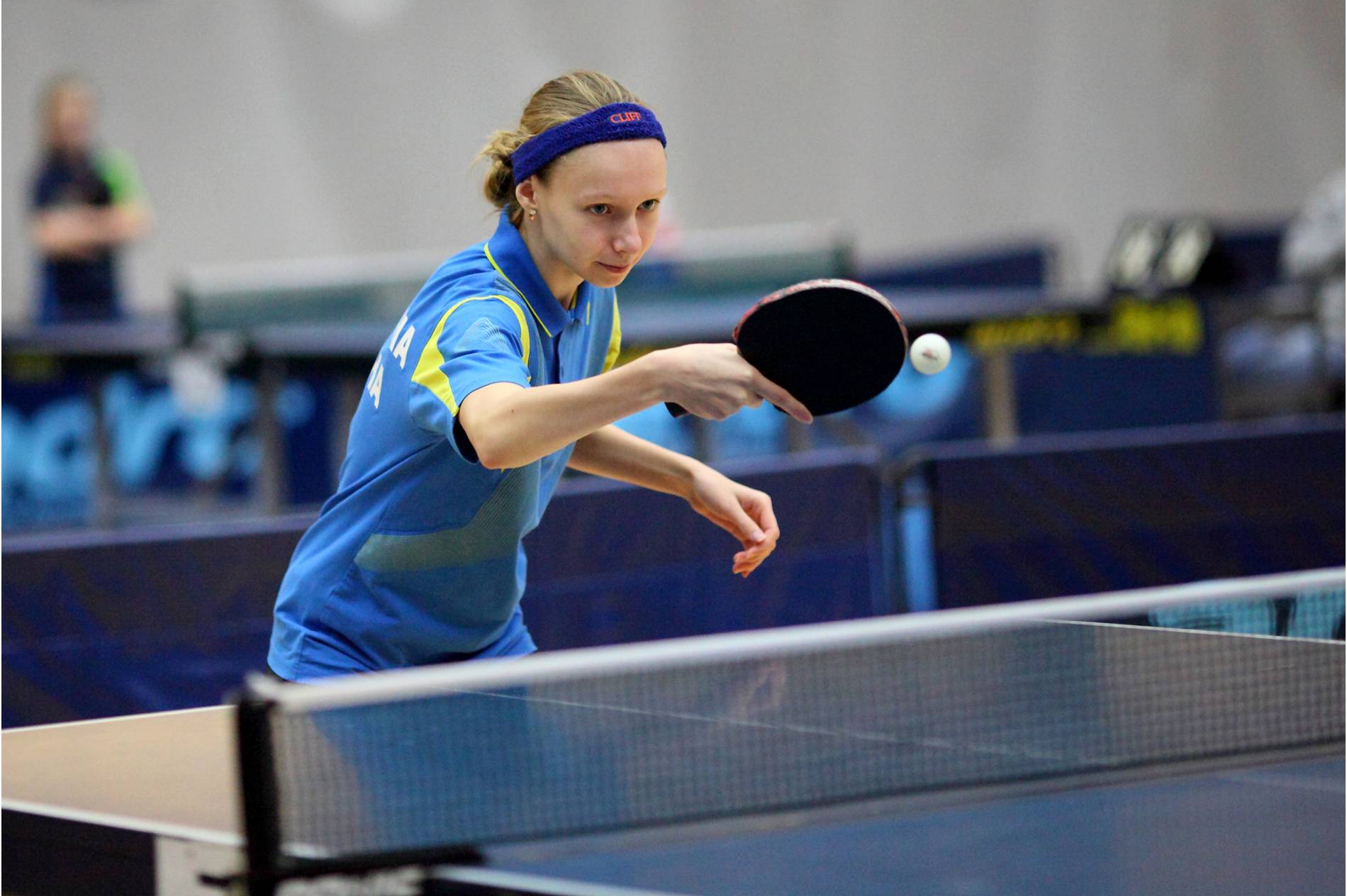 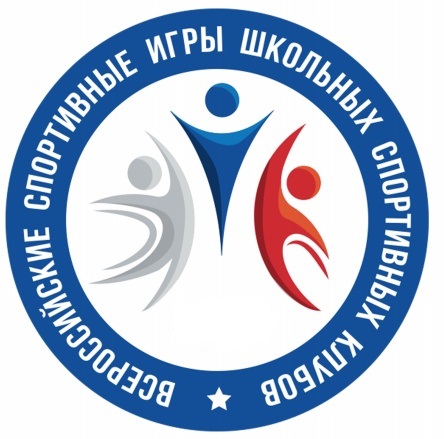 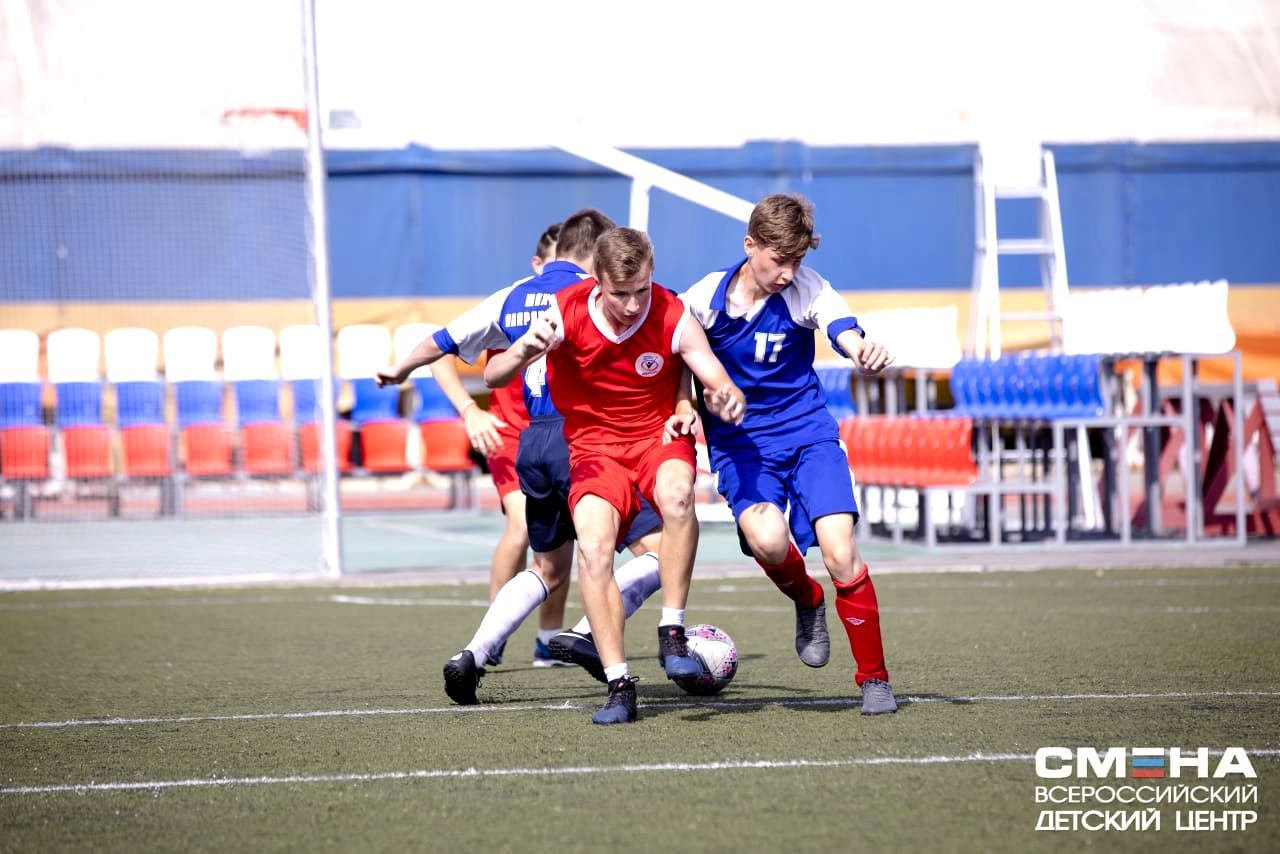 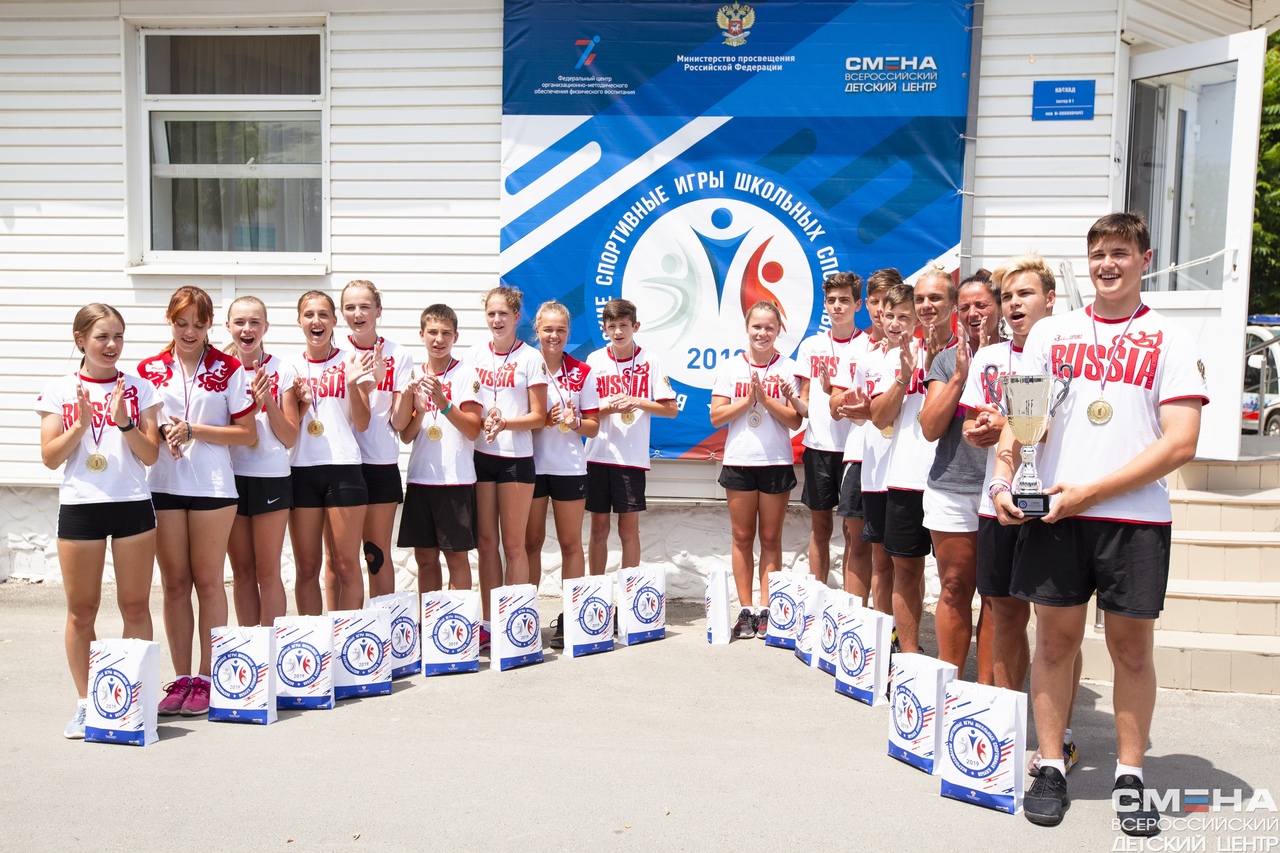 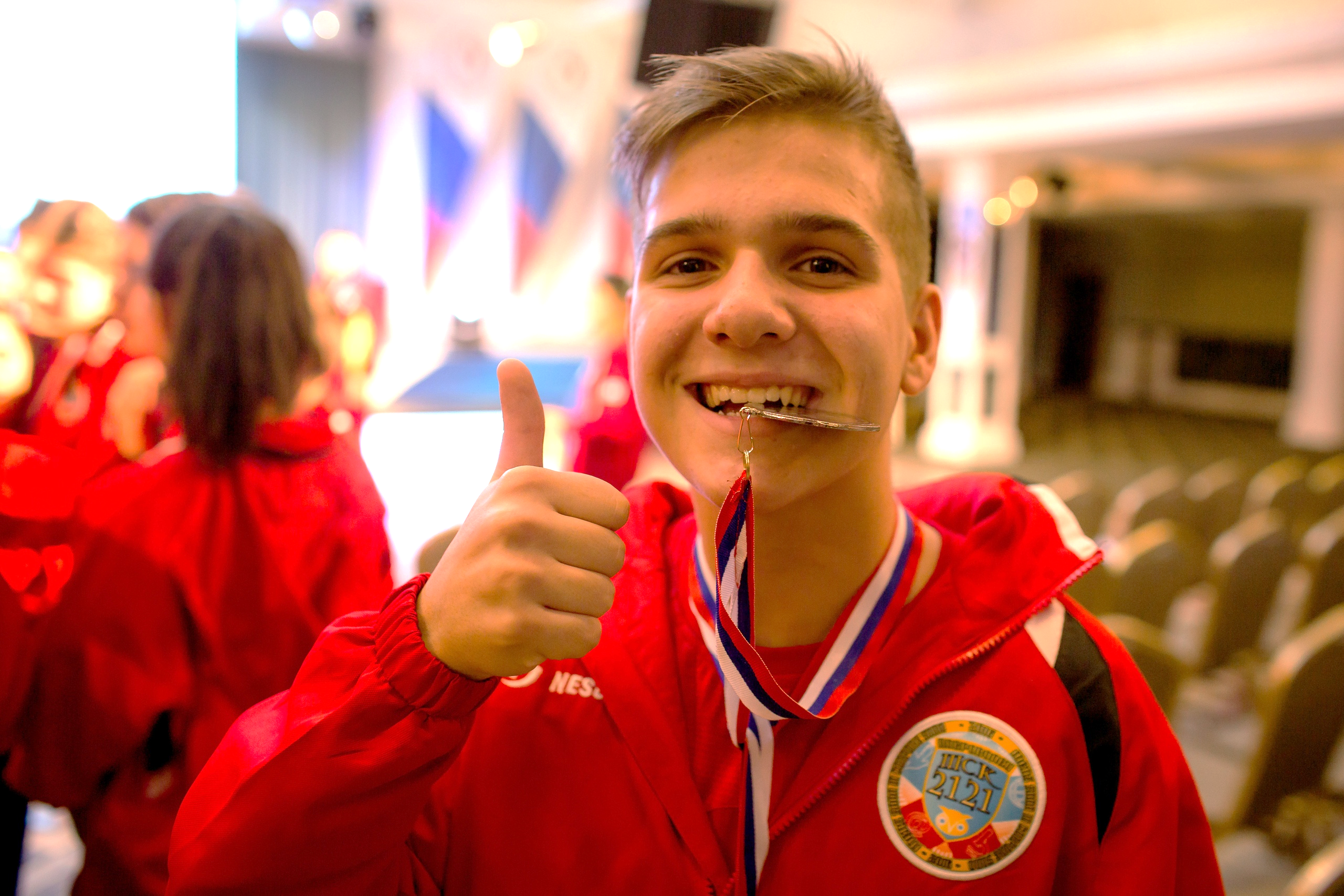 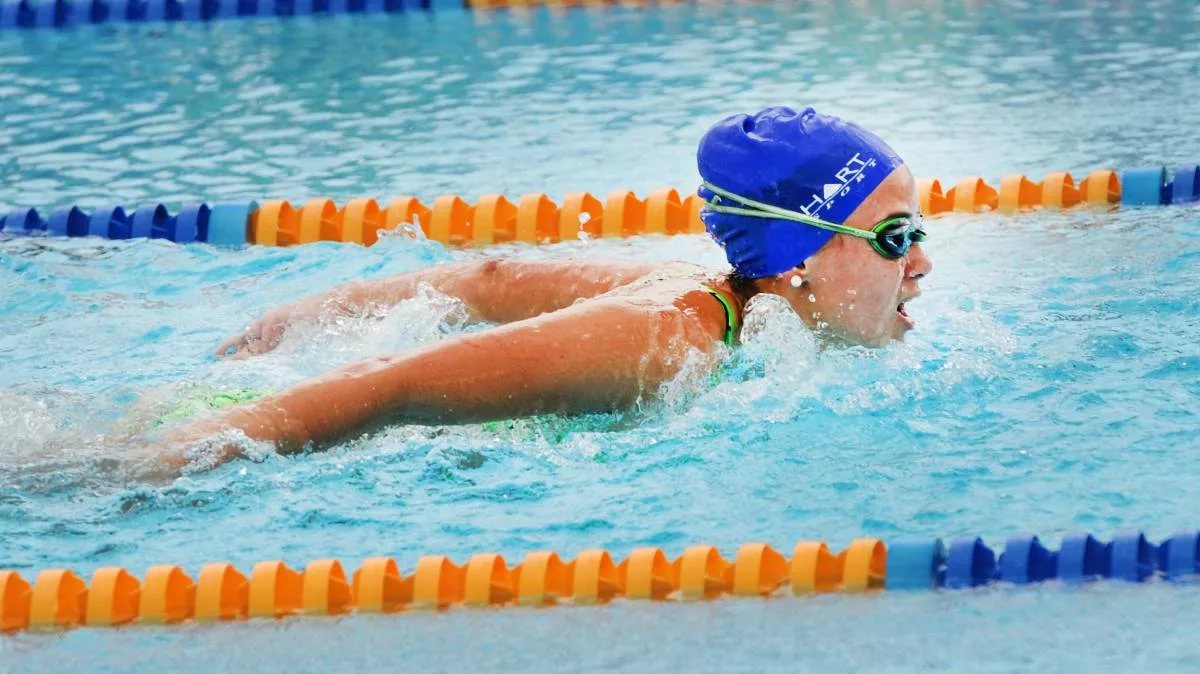 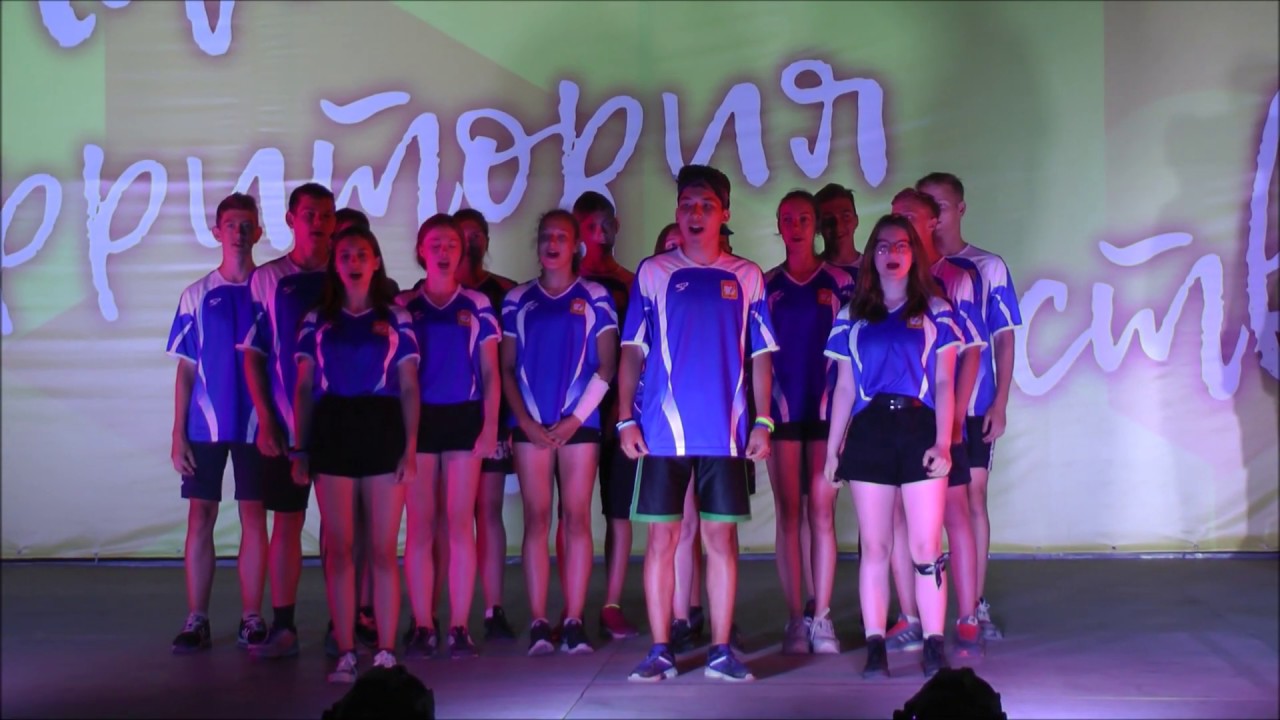 9
Для проведения I, II и III этапов 
Всероссийских спортивных игр школьных спортивных клубов:
создаются школьные, муниципальные и региональные организационные комитеты, составы которых утверждаются организаторами этапов;
разрабатываются соответствующие положения о соревнованиях с учётом климатических условий и национальных традиций региона страны;
формируются соответствующие судейские коллегии и жюри конкурсной программы, которые определяют систему проведения, организуют соревнования и конкурсы, определяют победителей и призёров этапов, рассматривают протесты участников соревнований.
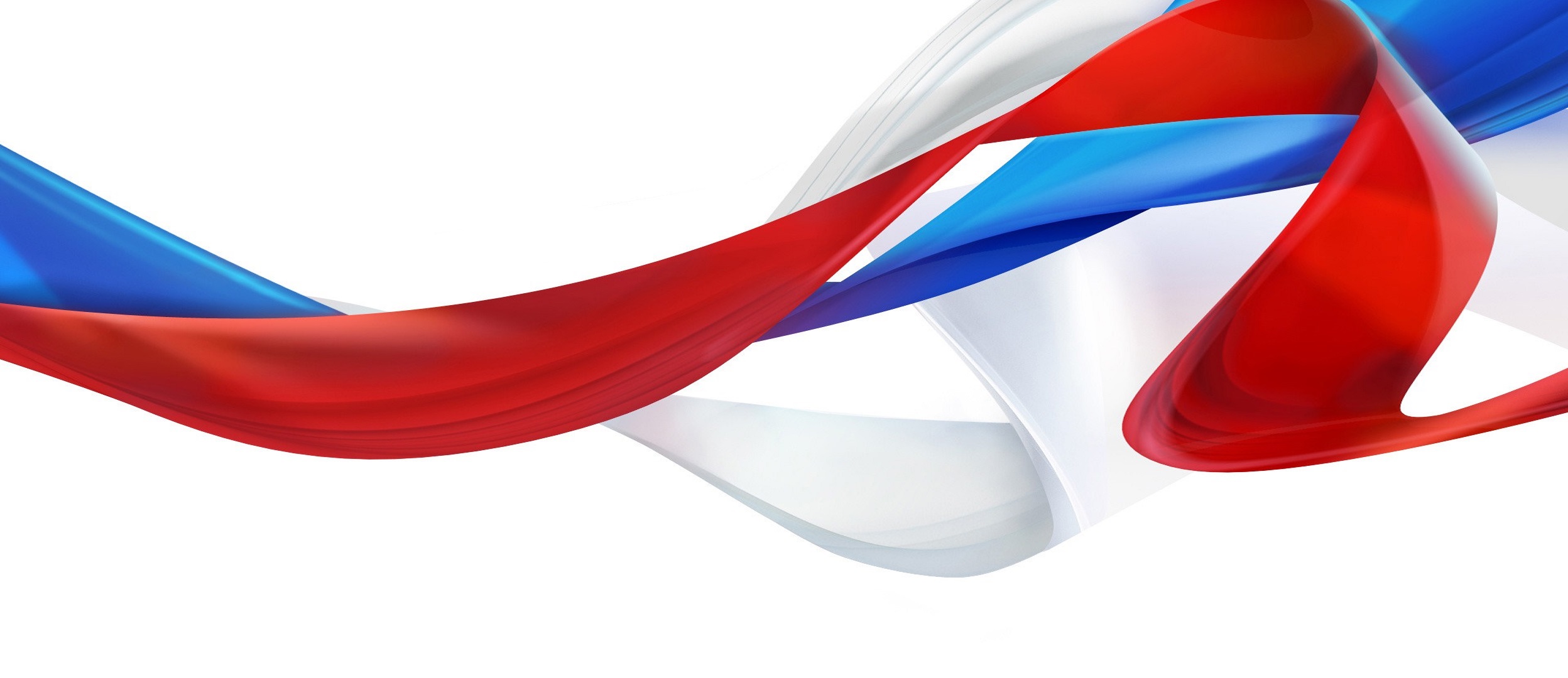 10
11
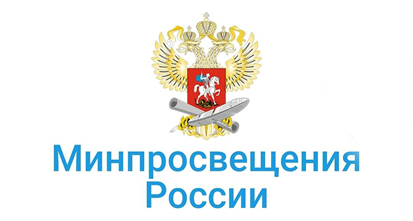 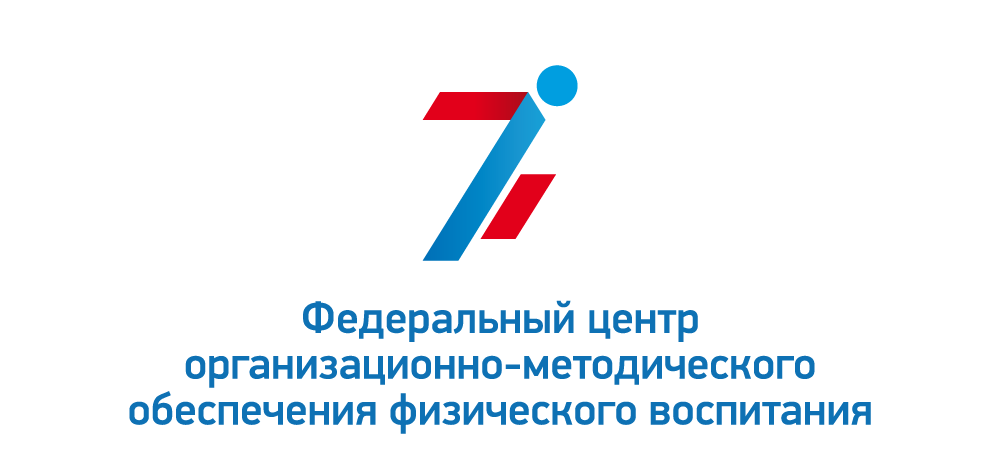 СПАСИБО ЗА ВНИМАНИЕ!
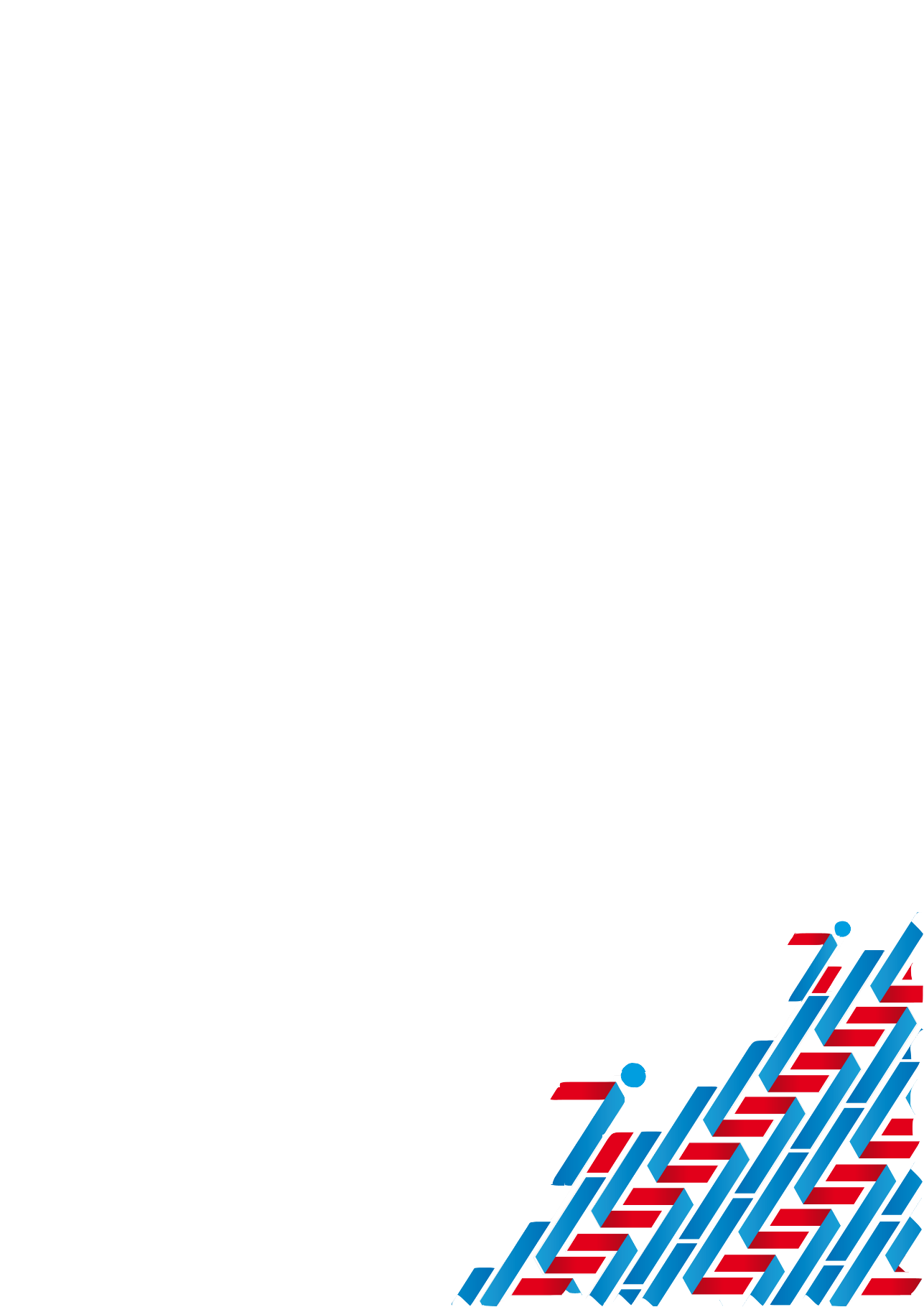 Сайт: фцомофв.рф
Тел.:8 (495) 360-72-46, 8 (495) 360-84-56
Эл. почта: fcomofv@mail.ru
12
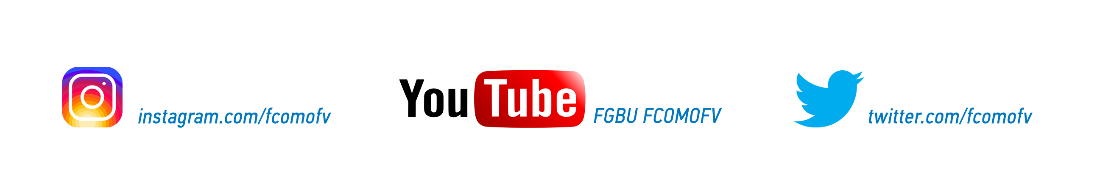 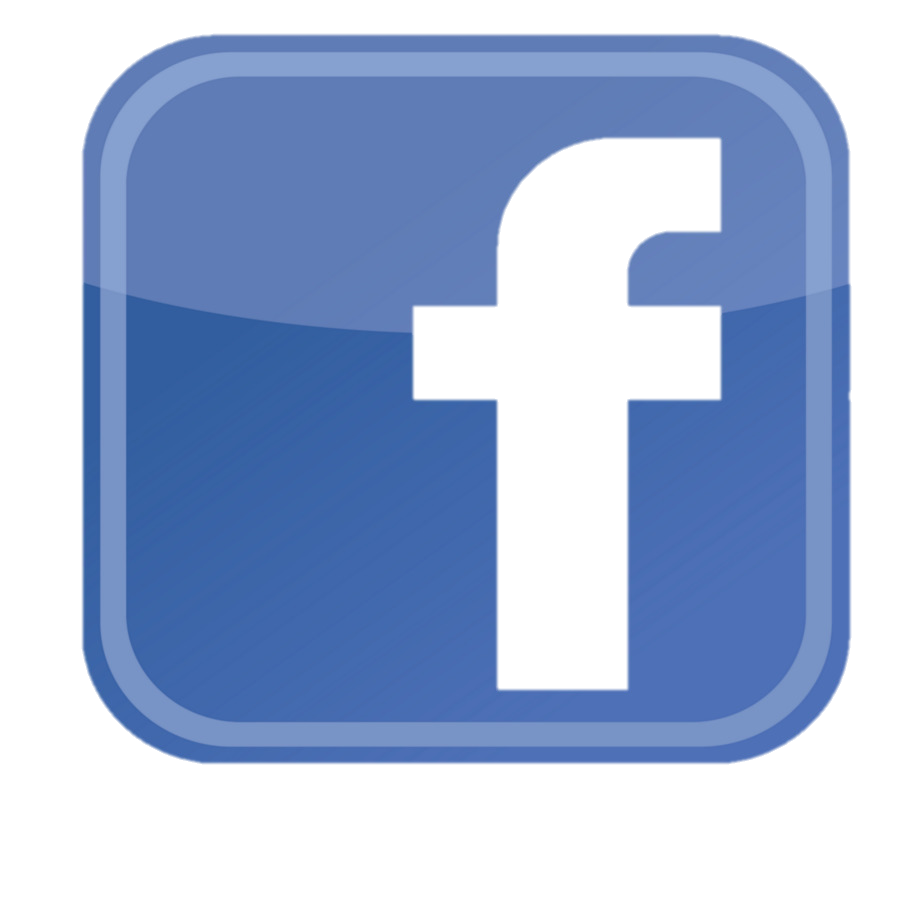 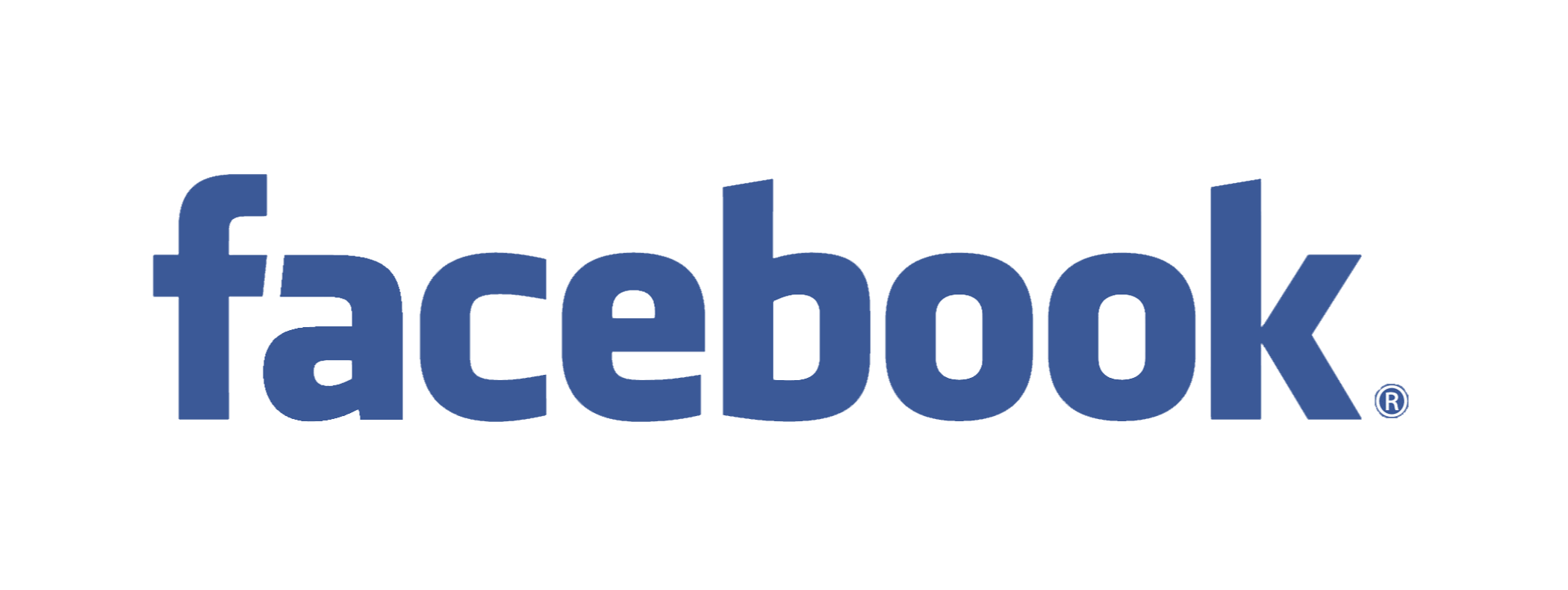